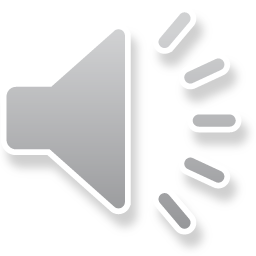 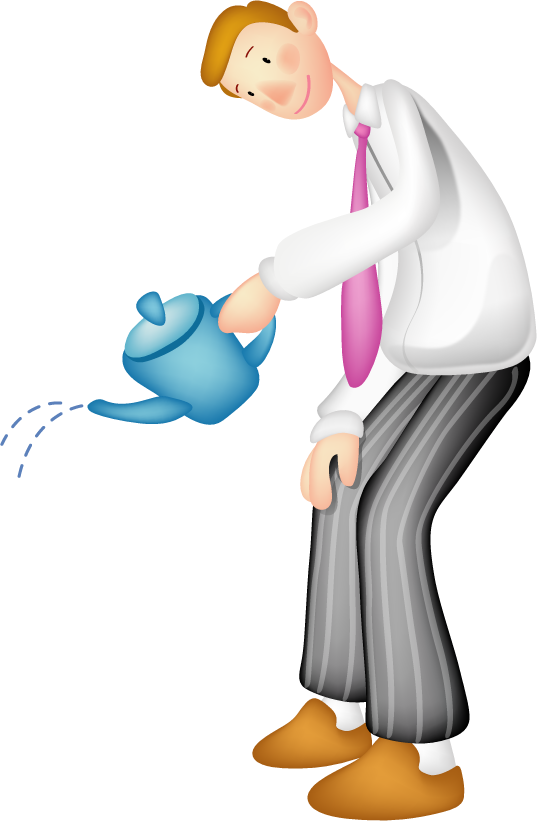 一年级五班
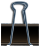 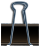 家
长
会
课堂教学 | 赛课说课 | 班会活动
汇报人： 千库网    汇报时间：XX年XX月
尊敬的家长：
欢迎您的到来！
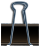 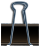 感谢你们能从百忙中抽空来参加这次家长会议！相信今天在座的各位家长都是很关心你的孩子在校的学习，生活情况的。因为在此次会议前有很多的家长因为工作忙、没时间与我们老师交流孩子在家或在校的情况，借此机会感谢您的到来，希望你们今后能像今天这么积极的继续支持、配合我们的工作。
内容提纲
添加目录标题3
添加目录标题2
3
2
添加目录标题1
添加目录标题4
1
4
添加目录标题1
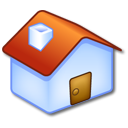 在此添加您的标题文本
文本
在此添加重要文本
文本
文本
点击添加文字说明或复制文本粘贴自此内容要言简意赅点击添加文字说明或复制文本粘贴自此内容要言简意赅点击添加文字说明或复制文本粘贴自此内容要言简意赅点击添加文字说明或复制文本粘贴自此内容要言简意赅点击添加文字说明或复制文本粘贴自此内容要言简意赅
关键字
文本
文本
文本
在此添加您的标题文本
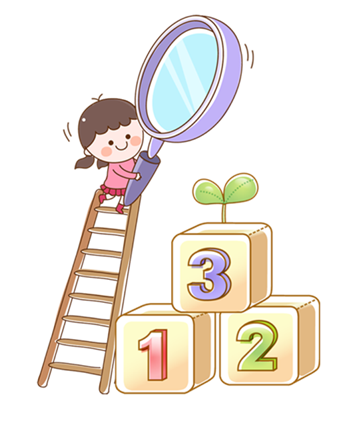 点击添加文字说明或复制文本粘贴自此内容要言简意赅点击添加文字说明。
点击添加文字说明或复制文本粘贴自此内容要言简意赅点击添加文字说明。
点击添加文字说明或复制文本粘贴自此内容要言简意赅点击添加文字说明。
在此添加您的标题文本
文本
文本
文本
文本
文本
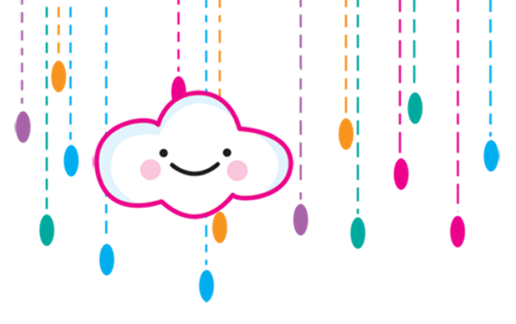 在此添加您的标题文本
21%
37%
29%
32%
添加关键字
点击添加文字说明或复制文本粘贴自此内容要言简意赅点击添加文字说明或复制文本粘贴自此内容要言简意赅点击添加文字说明或复制文本粘贴自此内容要言简意赅点击添加文字说明或复制文本粘贴自此
[Speaker Notes: 更多精美模板欢迎访问 WWW.33PPT.COM]
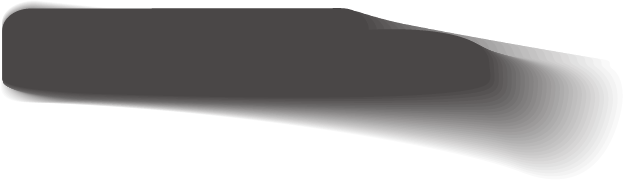 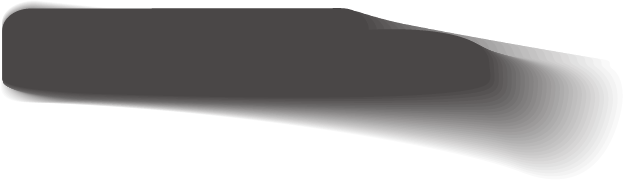 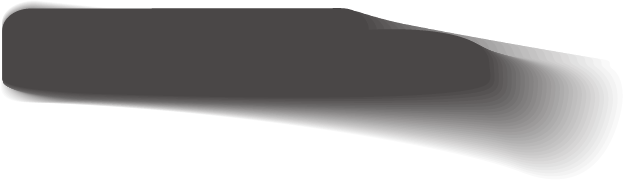 在此添加您的标题文本
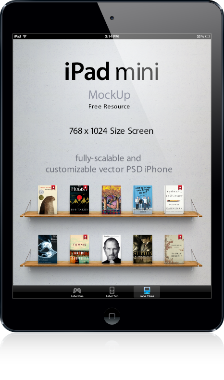 关键文本
01
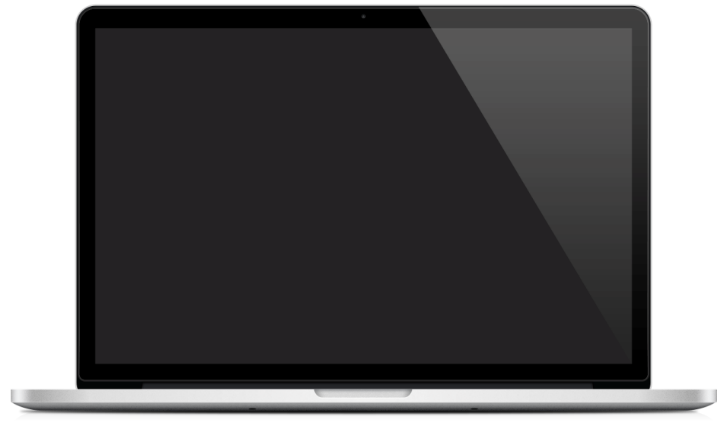 这里添加简单的说明文本
关键文本
02
这里添加简单的说明文本
关键文本
03
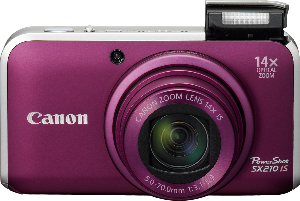 这里添加简单的说明文本
在此添加您的标题文本
添加关键字
语言精练
添加关键字
语言精练
幻灯片中不能直接修改的图形或文字，请进入幻灯片母版，找到对应的位置进行修改：单击“视图”→单击“幻灯片母版”进入幻灯片母版视图→找到对应的母版幻灯片进行修改即可→完成后单击“幻灯片母版”→关闭母版视图即可回到普通视图的编辑状态。
添加目录标题2
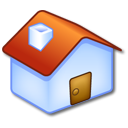 在此添加您的标题文本
添加标题
添加标题
添加标题
点击添加文字说明或复制文本粘贴自此内容要言简意赅点击添加文字说明或复制文本粘贴自此内容要言简意赅
点击添加文字说明或复制文本粘贴自此内容要言简意赅点击添加文字说明或复制文本粘贴自此内容要言简意赅
点击添加文字说明或复制文本粘贴自此内容要言简意赅点击添加文字说明或复制文本粘贴自此内容要言简意赅
在此添加您的标题文本
添加简单说明
添加简单说明
添加简单说明
点击添加文字说明或复制文本粘贴自此内容要言简意赅点击添加文字说明。
点击添加文字说明或复制文本粘贴自此内容要言简意赅点击添加文字说明。
点击添加文字说明或复制文本粘贴自此内容要言简意赅点击添加文字说明。
在此添加您的标题文本
关键文本
点击添加文字说明或复制文本粘贴自此内容要言简意赅点击添加文字说明。
关键文本
点击添加文字说明或复制文本粘贴自此内容要言简意赅点击添加文字说明。
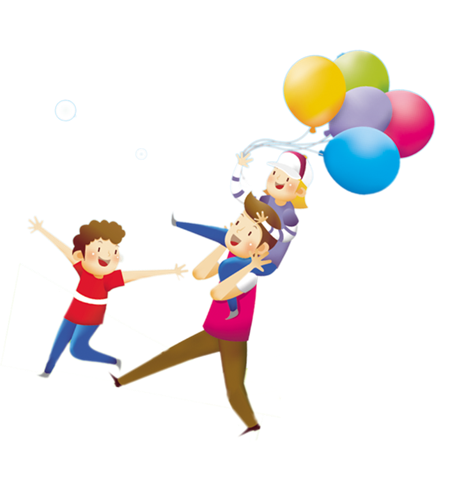 关键文本
点击添加文字说明或复制文本粘贴自此内容要言简意赅点击添加文字说明。
在此添加您的标题文本
优势
单击此处添加文本单击此处添加文本单击此处添加文本单击此处添加文本
劣势
单击此处添加文本单击此处添加文本单击此处添加文本单击此处添加文本
在此添加您的标题文本
A
B
点击添加文字说明或复制文本粘贴自此内容要言简意赅点击添加文字说明或复制文本粘贴自此内容要言简意赅
添加
关键字
C
TITLE
文本
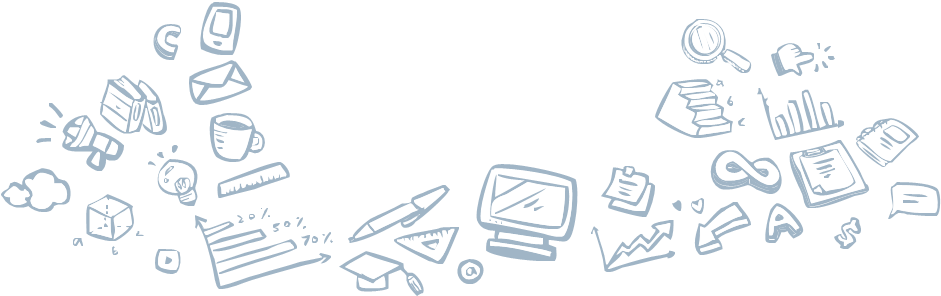 在此添加您的标题文本
图形中的图片（多因排版的需要，将图片填充在图形中）：选中图片→在窗口上方功能区位置单击→“绘图工具”/“格式”→单击“形状填充”展开下拉菜单→选择“图片”→字弹出的“插入图片”的对话框窗口中选择需要的图片即可。
Parents and children to grow up
[Speaker Notes: 更多精美模板欢迎访问 WWW.33PPT.COM]
添加目录标题3
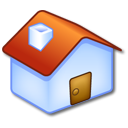 [Speaker Notes: 更多精美模板欢迎访问 WWW.33PPT.COM]
在此添加您的标题文本
添加文本
添加文本
添加文本
添加文本
点击添加文字说明或复制文本粘贴自此内容要言简意赅点击添加文字说明
点击添加文字说明或复制文本粘贴自此内容要言简意赅点击添加文字说明
点击添加文字说明或复制文本粘贴自此内容要言简意赅点击添加文字说明
点击添加文字说明或复制文本粘贴自此内容要言简意赅点击添加文字说明
[Speaker Notes: 更多精美模板欢迎访问 WWW.33PPT.COM]
在此添加您的标题文本
04
02
01
03
PRE-CLASS PREPARATION
在此添加标题
在此添加标题
在此添加标题
在此添加标题
点击添加文字说明或复制文本粘贴自此内容要言简意赅
点击添加文字说明或复制文本粘贴自此内容要言简意赅
点击添加文字说明或复制文本粘贴自此内容要言简意赅
点击添加文字说明或复制文本粘贴自此内容要言简意赅
在此添加您的标题文本
致力于教学课件、教学设计、PPT及相册PPT的发布与美化。
添加关键字
添加关键字
致力于教学课件、教学设计、PPT及相册PPT的发布与美化。
在此添加您的标题文本
A
B
点击添加文字说明或复制文本粘贴自此内容要言简意赅点击添加文字说明
点击添加文字说明或复制文本粘贴自此内容要言简意赅点击添加文字说明
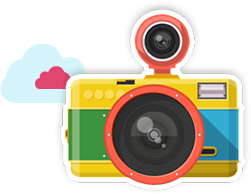 C
D
点击添加文字说明或复制文本粘贴自此内容要言简意赅点击添加文字说明
点击添加文字说明或复制文本粘贴自此内容要言简意赅点击添加文字说明
在此添加您的标题文本
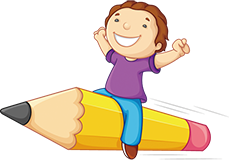 点击添加文字点击添加文字点击添加文字点击添加文字
点击添加文字点击添加文字点击添加文字点击添加文字
点击添加文字点击添加文字点击添加文字点击添加文字
[Speaker Notes: 更多精美模板欢迎访问 WWW.33PPT.COM]
添加目录标题4
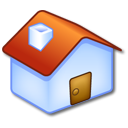 在此添加您的标题文本
点击添加文字说明或复制文本粘贴自此内容要言简意赅
点击添加文字说明或复制文本粘贴自此内容要言简意赅
点击添加文字说明或复制文本粘贴自此内容要言简意赅
点击添加文字说明或复制文本粘贴自此内容要言简意赅
07
05
02
03
04
06
01
点击添加文字说明或复制文本粘贴自此内容要言简意赅
点击添加文字说明或复制文本粘贴自此内容要言简意赅
点击添加文字说明或复制文本粘贴自此内容要言简意赅
[Speaker Notes: 更多精美模板欢迎访问 WWW.33PPT.COM]
在此添加您的标题文本
在此添加内容
保留图片的格式和动画效果不变，请不要直接删除图片，只将图片替换就可以。  情况1：若是直接插入的图片：则右击图片→选择“更改图片”→在弹出的对话框窗口中重新选择你需要插入的图片即可。
    情况2：图形中的图片（多因排版的需要，将图片填充在图形中）：选中图片→在窗口上方功能区位置单击→“绘图工具”/“格式”→单击“形状填充”展开下拉菜单→选择“图片”→字弹出的“插入图片”的对话框窗口中选择需要的图片即可。
在此添加您的标题文本
3
2
4
1
5
请在此处输入您的文本请在此处输入您的文本
请在此处输入您的文本请在此处输入您的文本
请在此处输入您的文本请在此处输入您的文本
请在此处输入您的文本请在此处输入您的文本
请在此处输入您的文本请在此处输入您的文本
请在此处输入您的文本请在此处输入您的文本
[Speaker Notes: 更多精美模板欢迎访问 WWW.33PPT.COM]
在此添加您的标题文本
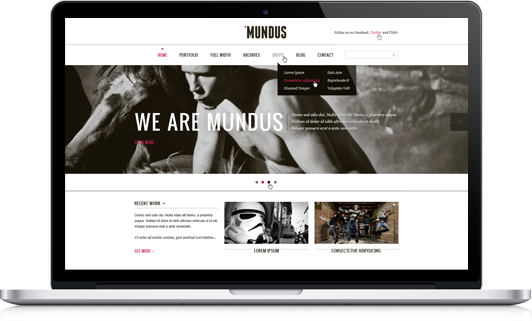 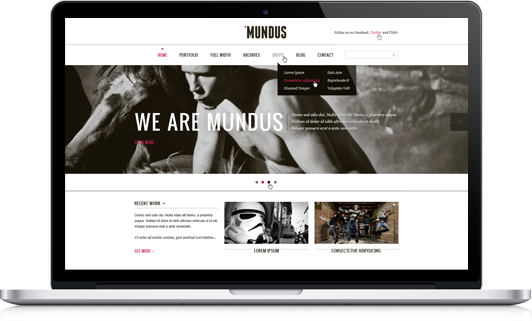 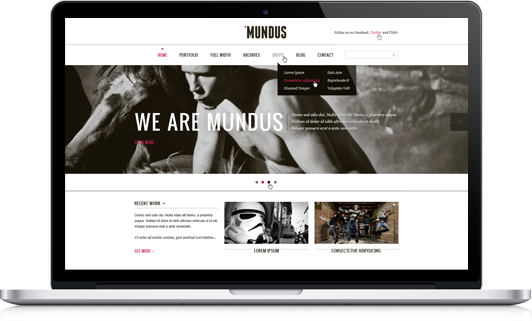 点击输入标题
点击输入标题
点击输入标题
您的内容打在这里，或者通过复制您的文本后，
您的内容打在这里，或者通过复制您的文本后，
您的内容打在这里，或者通过复制您的文本后，
[Speaker Notes: 更多精美模板欢迎访问 WWW.33PPT.COM]
在此添加您的标题文本
1
2
3
关键词
几项通知
保留图片的格式和动画效果不变，请不要直接删除图片，只将图片替换就可以。  情况1：若是直接插入的图片：则右击图片→选择“更改图片”→在弹出的对话框窗口中重新选择你需要插入的图片即可。
    情况2：图形中的图片（多因排版的需要，将图片填充在图形中）：选中图片→在窗口上方功能区位置单击→“绘图工具”/“格式”→单击“形状填充”展开下拉菜单→选择“图片”→字弹出的“插入图片”的对话框窗口中选择需要的图片即可。
关键词
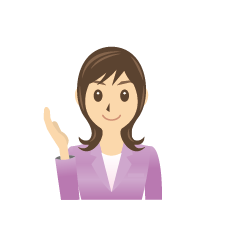 关键词
谢谢您的聆听
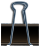 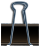 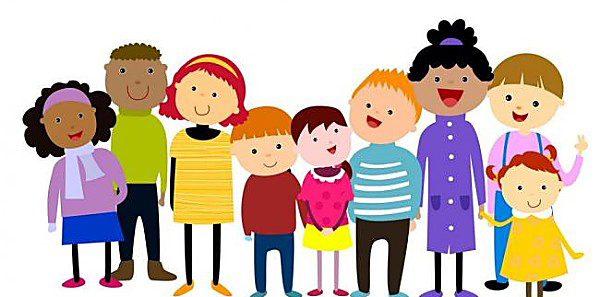